Лавошникова Александра Николаевна, учитель начальных классов  
МБОУ «СОШ №12» г. Ангарск Иркутской области
Знаток природы
Правила игры
Игровое поле
Конец игры
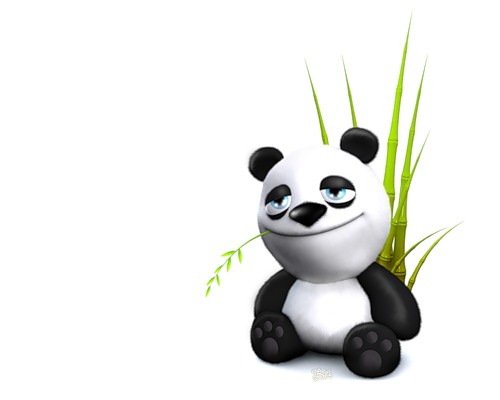 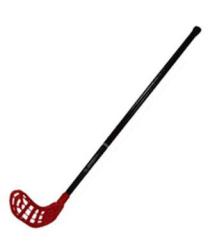 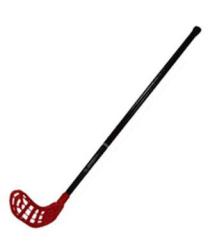 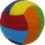 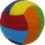 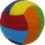 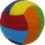 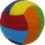 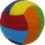 1
2
3
4
5
6
Кликните мышкой на панду
I. Вопрос
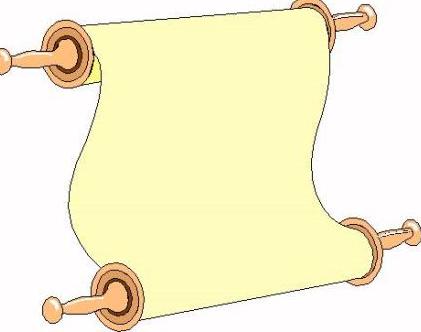 12
            3
6
Вопрос:
Состояние
атмосферы в
данном районе за
сутки, неделю,
месяц?
Ответ:
погода
Назад
II. Вопрос
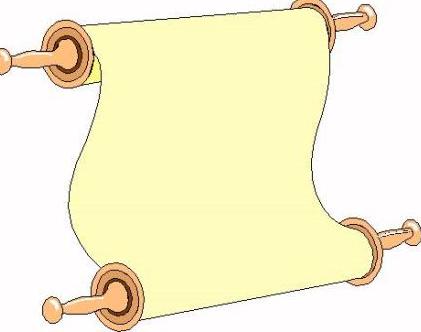 12
            3
6
Ответ:
кошка
Вопрос:
Священное животное Египта?
Назад
III. Вопрос
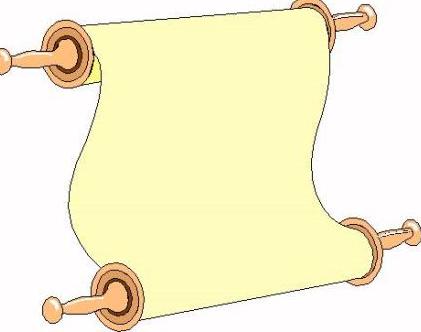 12
            3
6
Вопрос:
Ответ:
весна
Какое время года 
после зимы?
Назад
IV. Вопрос
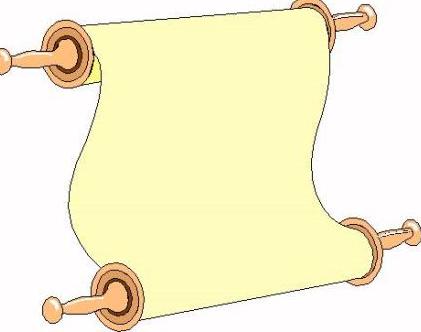 12
            3
6
Вопрос:  
 Верхний
плодородный
слой земли?
Ответ:
почва
Назад
V. Вопрос
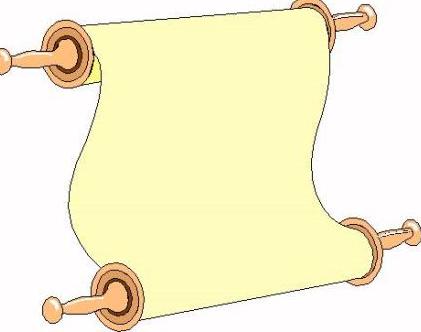 12
            3
6
Вопрос:
Ответ:
калибри
Самая маленькая 
птичка в мире?
Назад
VI. Вопрос
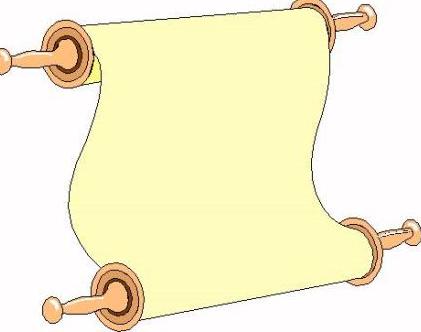 12
            3
6
Вопрос:
Ответ:
май
Когда чаще 
всего бывает 
первая гроза?
Назад
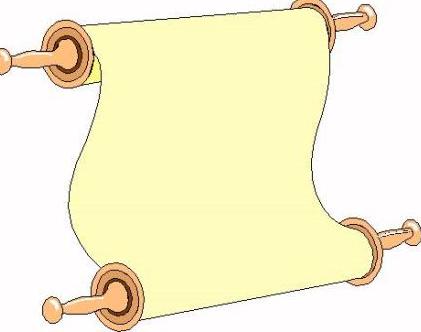 Спасибо!
Интернет ресурсы
http://www.svitok.mrezha.ru/wp-content/uploads/2008/07/08.jpg - свиток
 http://i038.radikal.ru/1103/3e/2c47817503d3.png- фон
http://www.kindertoys.com.ua/published/publicdata/KINDERTOYSHOP/attachments/SC/products_pictures/myach_sredni_1_enl.jpg - мячик
http://img-fotki.yandex.ru/get/2712/mistina.10/0_1c3cb_6010dbbb_L-панда
http://www.suvenir.segment.ru/data/images/Ljkt_103_10_SB.jpg -клюшка
Шаблон игры Кугут Ирины Анотольевны
Назад